An Automated Genotype Database for AssociatingCounterfeit Drug Evidence
American Academy of Forensic Sciences Criminalistics Section
February 2023
Orlando, FL

Matthew Legler
William Allan, MS
Mark Perlin, PhD, MD, PhD
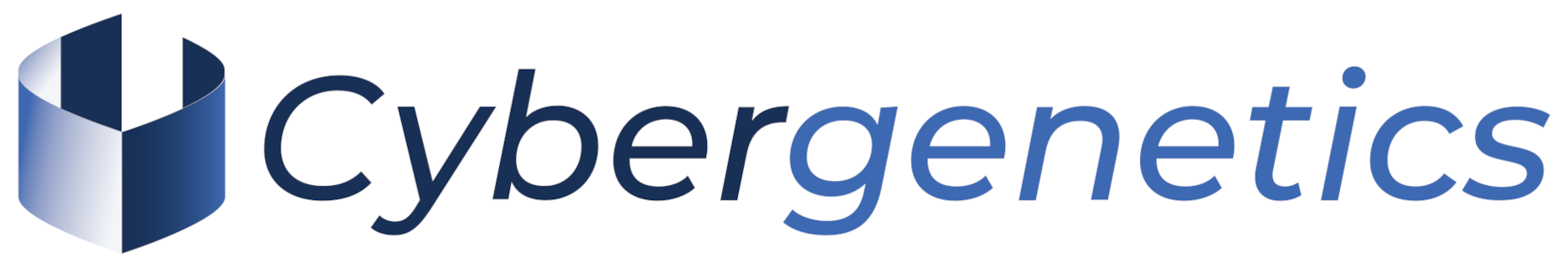 Cybergenetics © 2003-2023
BackgroundCounterfeit pharmaceuticals
Counterfeit pharmaceuticals kill over 100,000 people each year
In two decades, the number of incidents has grown from 200 to 4,400
Pfizer Global Security tested 250 Xanax purchases online; 96% were counterfeit
The annual $100 billion counterfeit drug market rivals the $250 billion illicit drug trade
Private company has a collection of samples from known counterfeit drug packages
DNA lab generated STR data over an 18-month period, November 2018 through May 2020
Analyzed 133 samples, representing 103 package evidence items
The lab analysis produced no information
Can a TrueAllele Database find more?
Counterfeit drug project
Cybergenetics processing
Process all of the data in TrueAllele® Casework
103 items (swabs from vials, packaging, seals, etc.)
Data typically contained 2 to 5 contributors
Task - Find connections between different collections of counterfeit drugs
Data received: May 27, 2020
First results returned: June 3, 2020
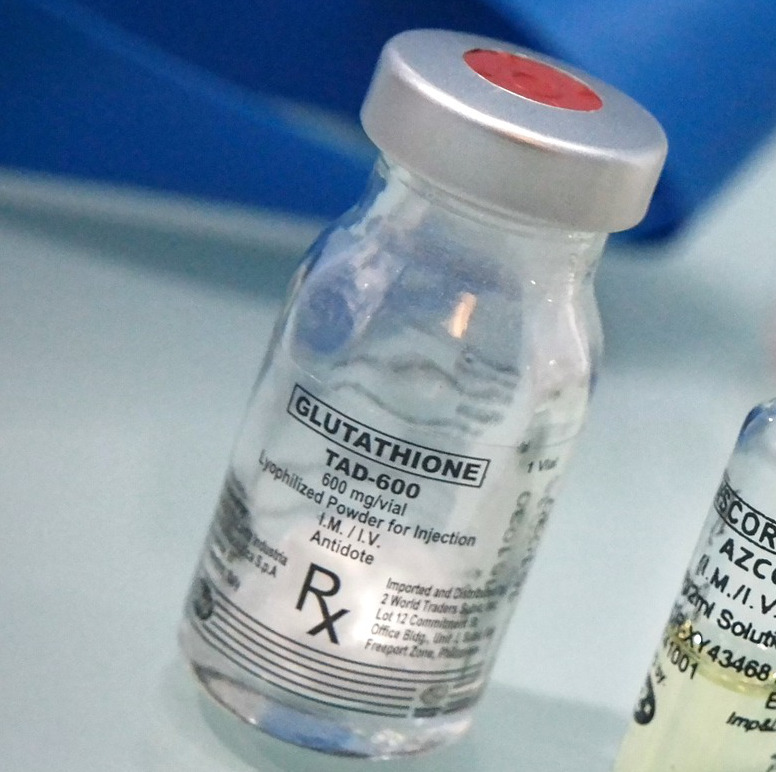 vial and label edges
collected by Lab Tech AS
February 2019
Laboratory: Item is “Not Searchable Mixture”
TrueAllele: Expected match statistic of a nonillion (1030)
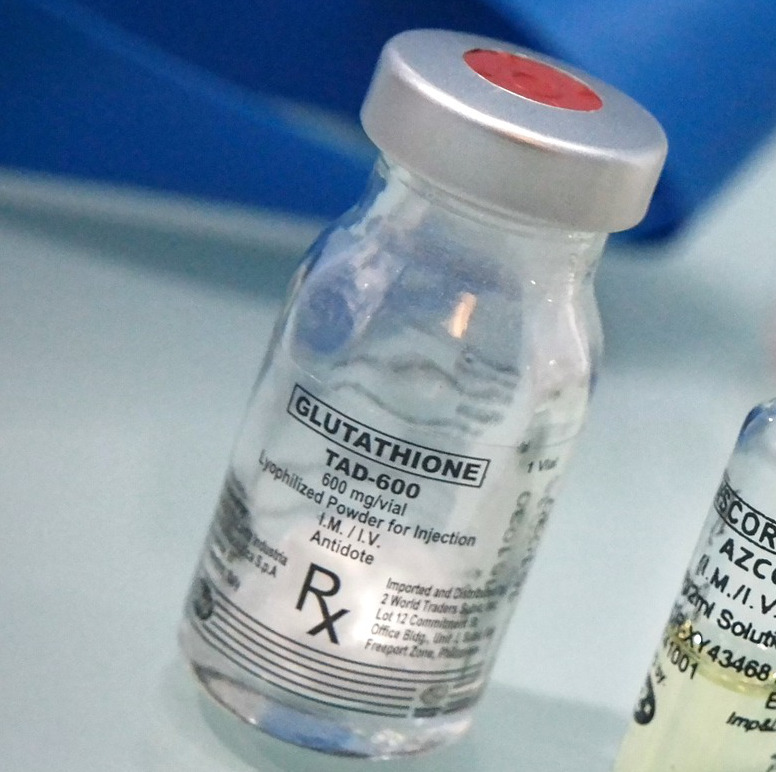 1 nonillion
metal seal, vial label, flip cap and bottom rim
collected by Lab Tech JD
May 2019
Laboratory: Both items are “Not Searchable Mixtures”
TrueAllele: Finds match statistic association of a nonillion (1030)
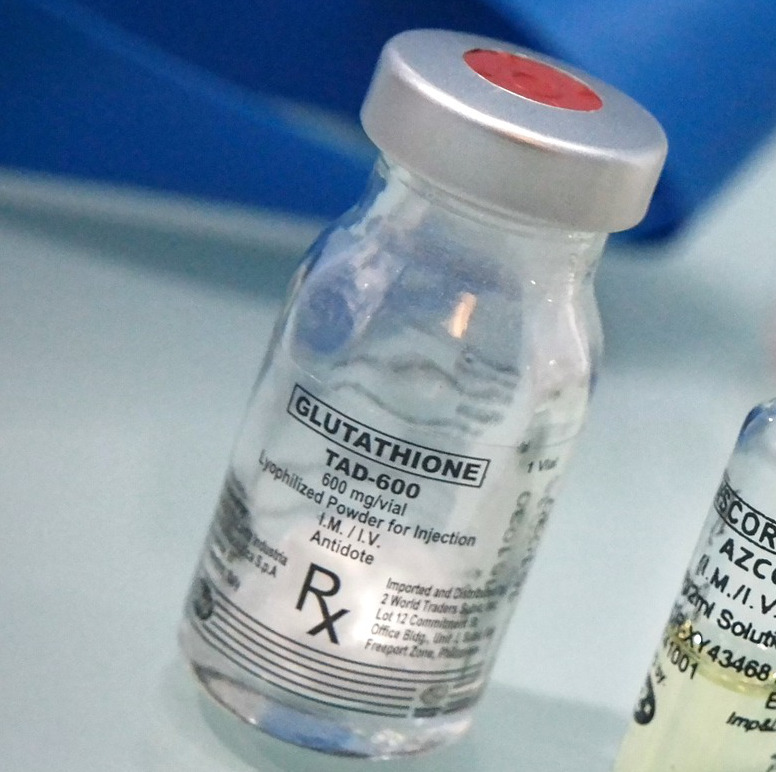 1 nonillion
10 octillion
100 sextillion
Laboratory: All items are “Not Searchable Mixtures”
TrueAllele: Finds a cluster of matches
carton, vial, patient insert
collected by Lab Tech PN
January 2020
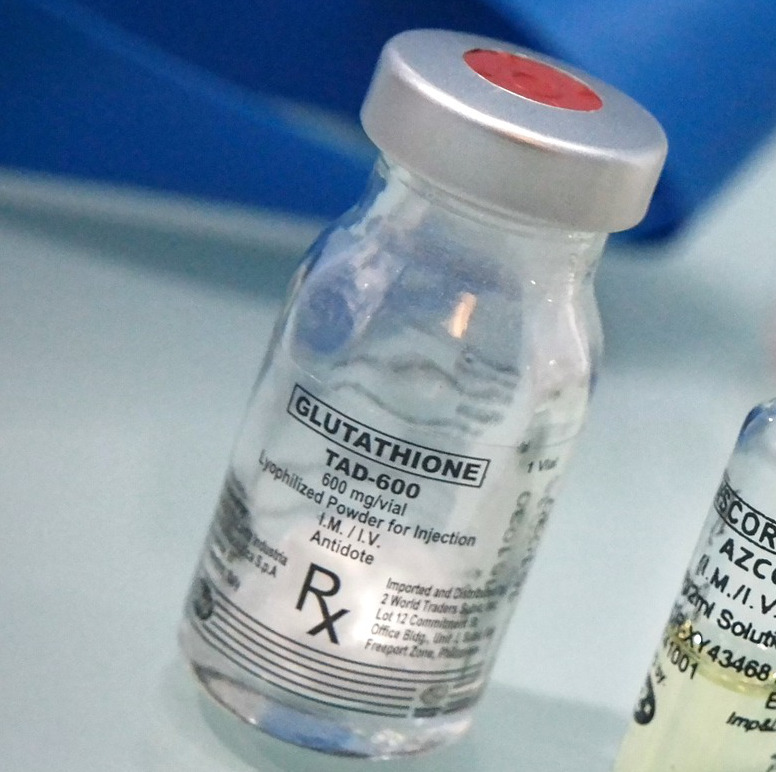 Nov 2018
Feb 2020
TrueAllele Database found
150 DNA matches within this
1 counterfeit drug cluster
(the laboratory found none)
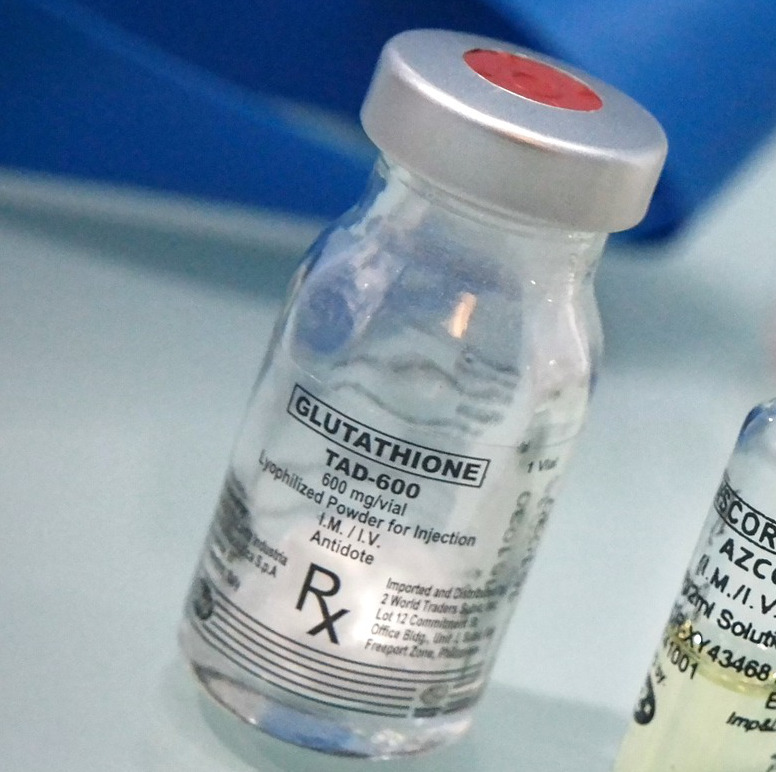 vial and label edges
collected by Lab Tech AS
February 2019
CODIS database searchable profile
Generated by TrueAllele Database

Expected database match statistic
of 10 billion (1010)

Expected TrueAllele® match statistic
of a nonillion (1030)
to the true perpetrator
Results – The Numbers
DNA data from 103 counterfeit packages
Probabilistic databases overcome allele database obstacles
Allele Databases
Limited uploads, limited information

Probabilistic databases
Everything can be uploaded, preserve information
Probabilities
[10  11]   0.90
[10  12]   0.10
Alleles
10, 11, 12
Probabilistic databases overcome allele database obstacles
MME vs KL

Moderate Match Estimate
must exceed a pre-set threshold
reduce CODIS hits

KL (Kullback–Leibler)
provides expected log(LR) information 
not a limit on evidence upload
Information prediction: MME vs KL
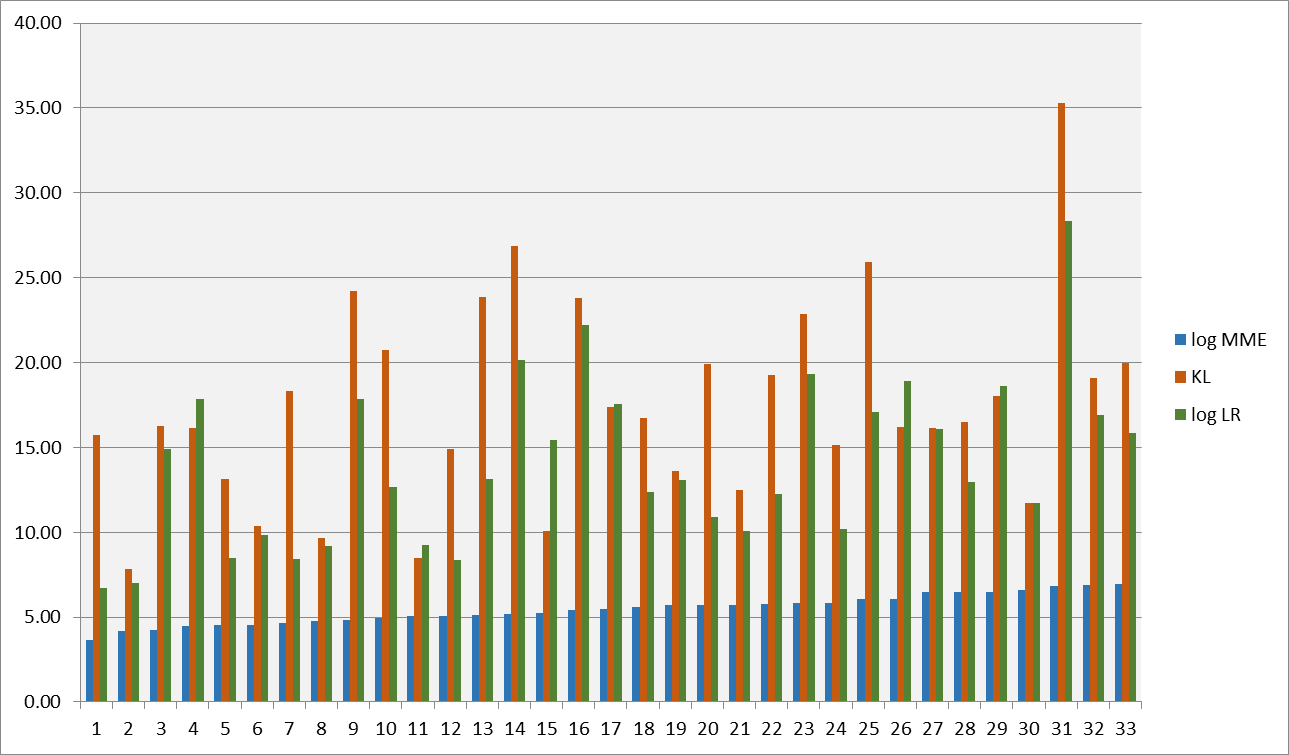 33 hits (Not to NDIS) from a lab comparing log(MME), KL and log(LR)
J. Donahue and M. Perlin, "Genotype information criteria for forensic DNA databases",  American Academy of Forensic Sciences 71th Annual Meeting, Baltimore, MD, 23-Feb-2019.
Database as investigative toolDrug distribution sites
Fentanyl, Meth
Can you find the original producers and suppliers?
Data – drug baggies, vials, scales, etc. collected at distribution sites
Task – find shared contributors across multiple locations, produce profiles for database search
Database as investigative toolOrganized retail crime
For organized retail crime and retail theft
Is there a shared contributor on recovered items?
Database to identify and link criminals and evidence
Maps the crime scene connecting suspects and evidence items
Conclusions
Able to interpret in 1 week, 1½ years worth of data
Found 723 DNA matches and 6 CODIS-searchable profiles
Did not require extensive manual data review
Database automatically compared the DNA data
An automated, informative DNA database can catch counterfeiters and save lives
Can be extended to other big DNA data problems, such as illicit drug production and organized retail theft